BRAVE NEW DIGITAL WORLD
1. ÚVOD
K HEIDEGGEROVSKÉMU UMĚNÍ
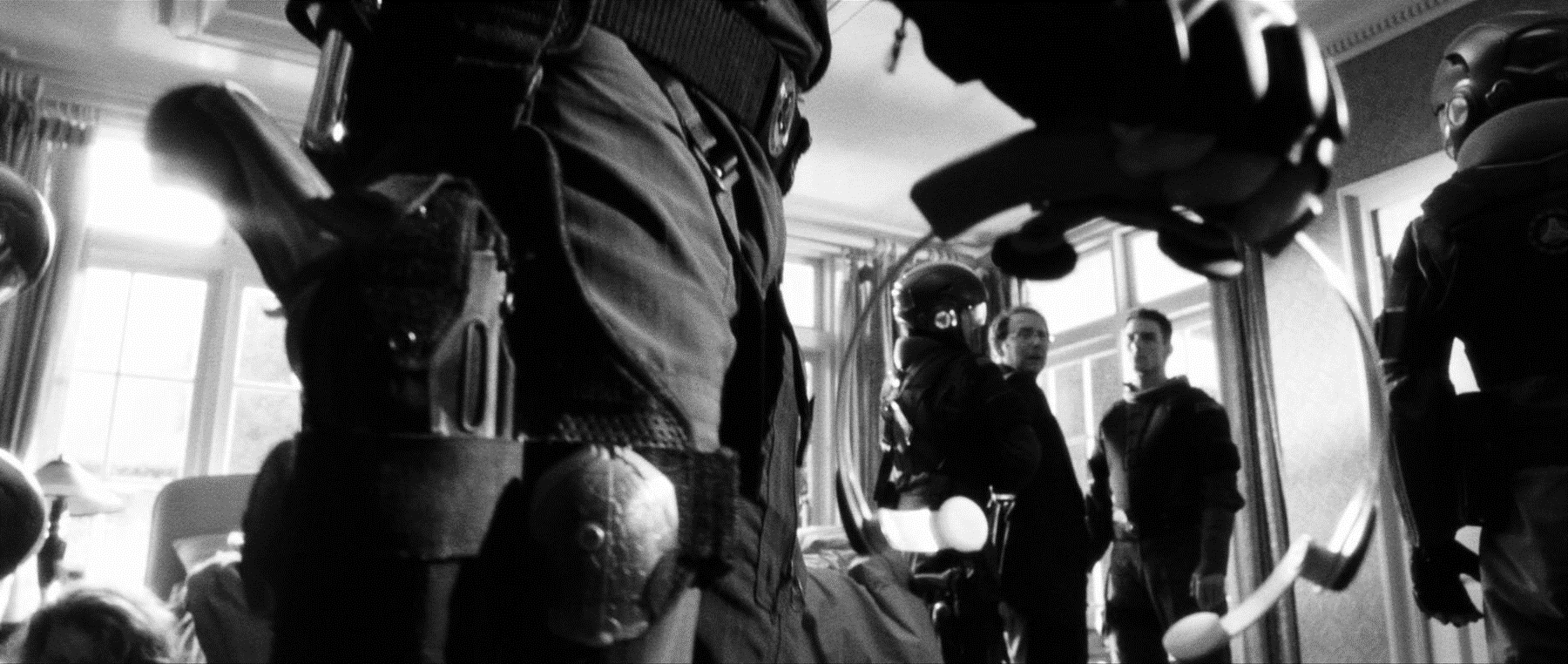 K HEIDEGGEROVSKÉMU POJETÍ UMĚNÍ
„/…/ v díle tedy nejde o reprodukci jednotlivého jsoucího, jak je právě teď, po ruce, spíše se naproti tomu jedná o reprodukci obecné bytnosti věci“

technologie ne pouze jako médium, ale i jako předmět (formalistická vs. kritická tradice)

novomediální teleologie – jaká je role technologií v širší síti vztahů
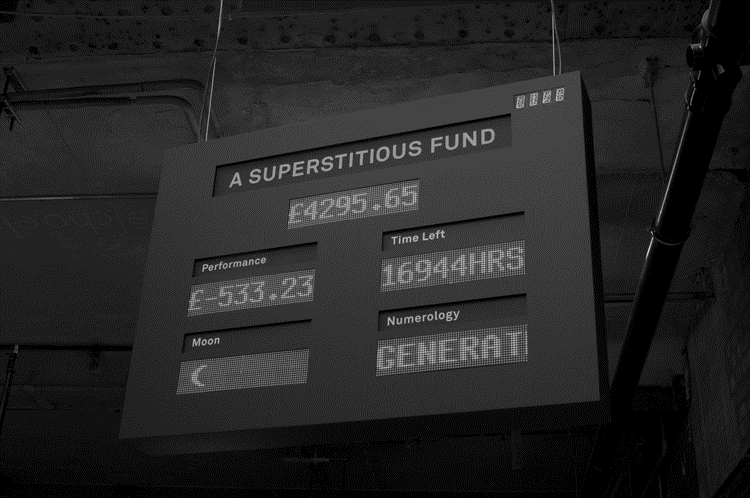 BNDW A METODOLOGIE
zřetel „širších společenských, kulturních, politických a ekonomických souvislostí technologií jako metodologie teorie a praxe umění nových médií
BNDW HARMONOGRAM
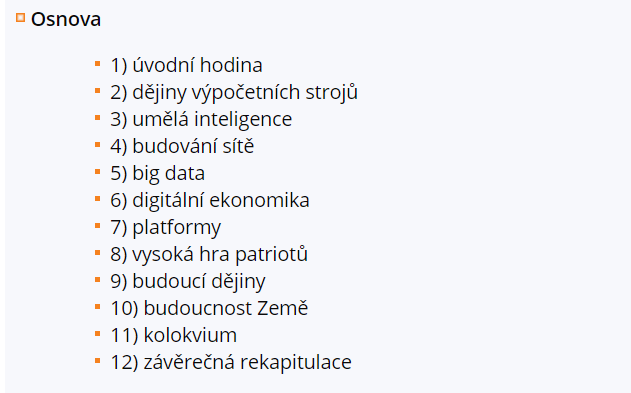 BNDW LITERATURA
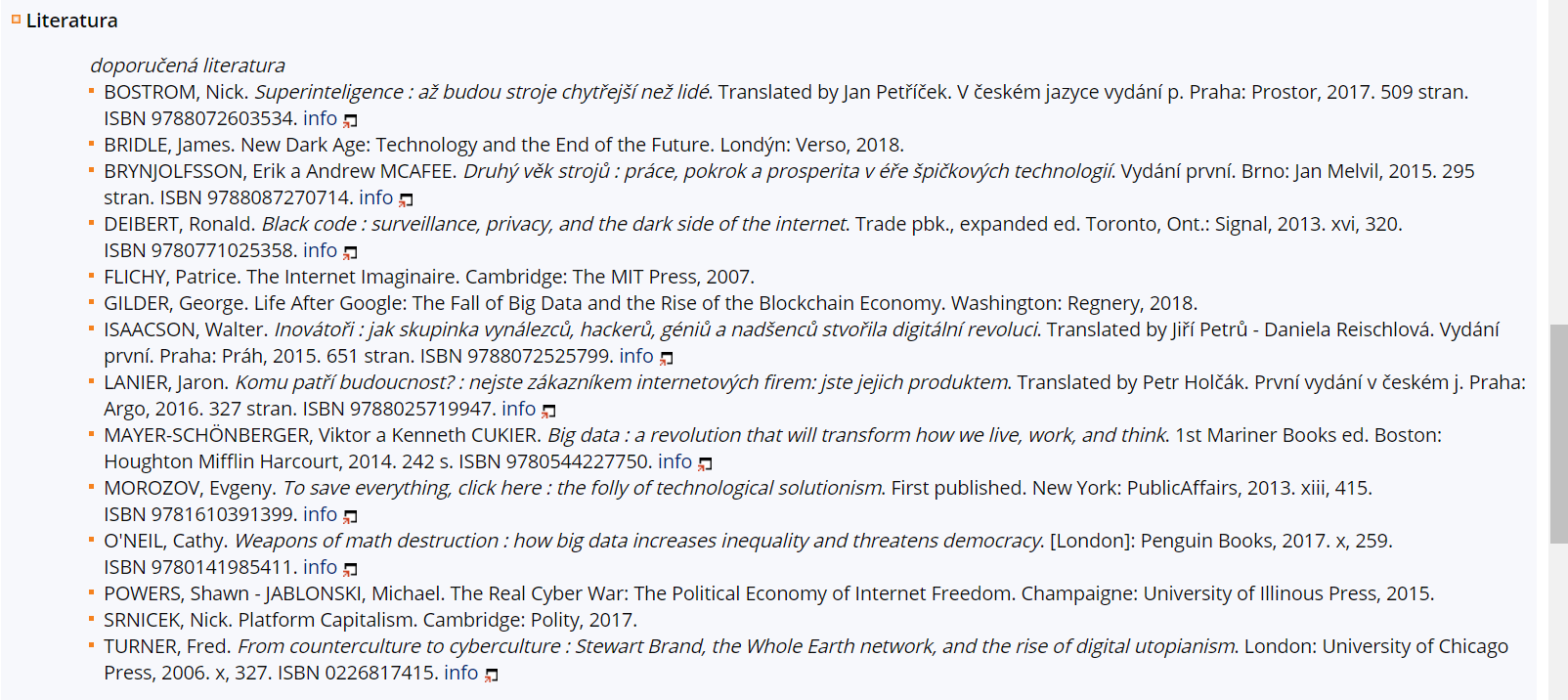 BNDW UKONČENÍ
alespoň 50% účast (z uskutečněných přednášek 2 - 12)

semestrální práce(do 21.11, viz instrukce v IS)

písemné zkoušení (celkem 3 termíny)
BNDW HODNOCENÍ
písemné zkoušení: 
deset otevřených otázek za 20 b. (+ bonusy) 
otázky budou zveřejňovány před přednáškami
dbejte na formulace

semestrální práce:
popis a analýza vybraného uměleckého díla
až 10 b.; bonus 3 b. za prezentaci